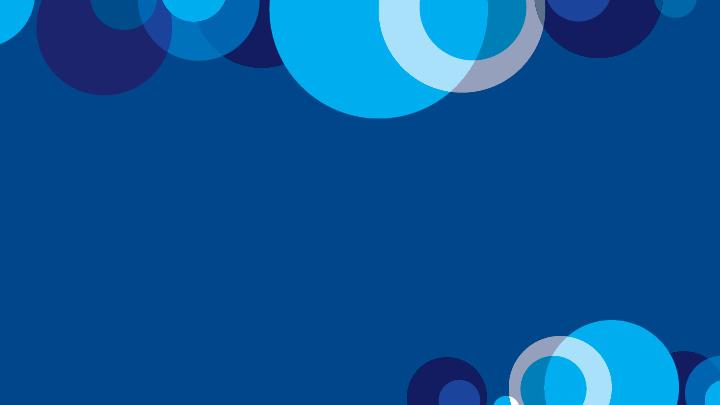 CIO Leadership Academy Applied Learning Project
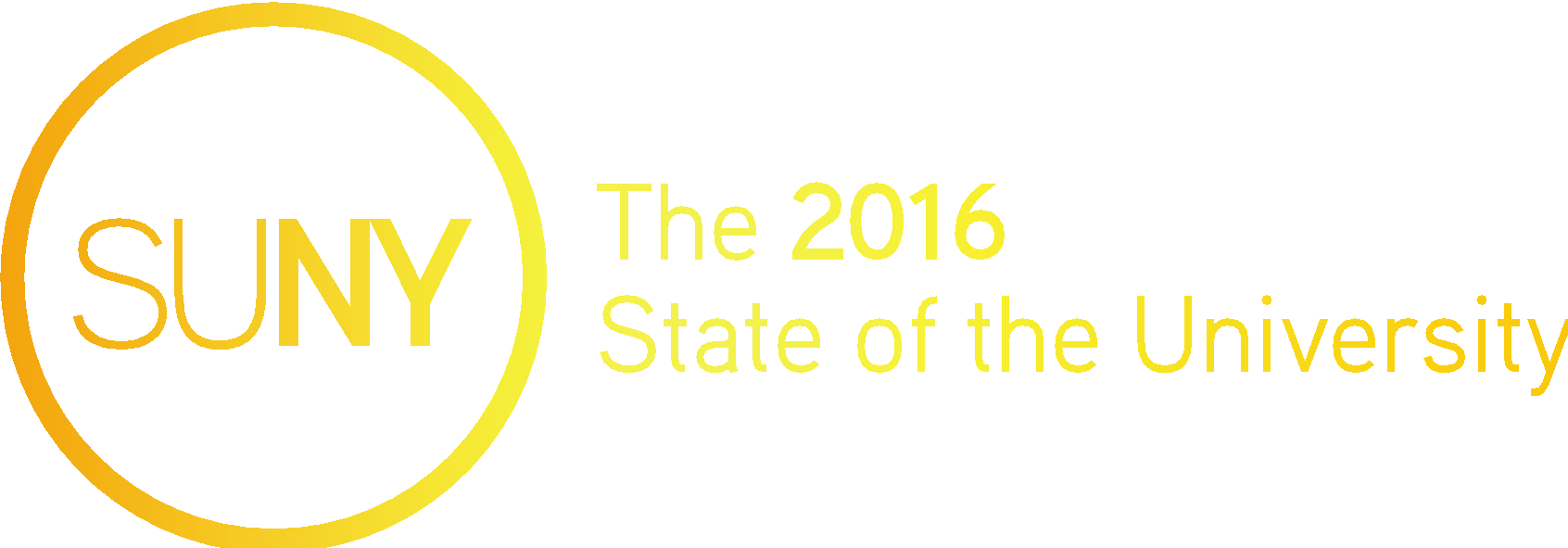 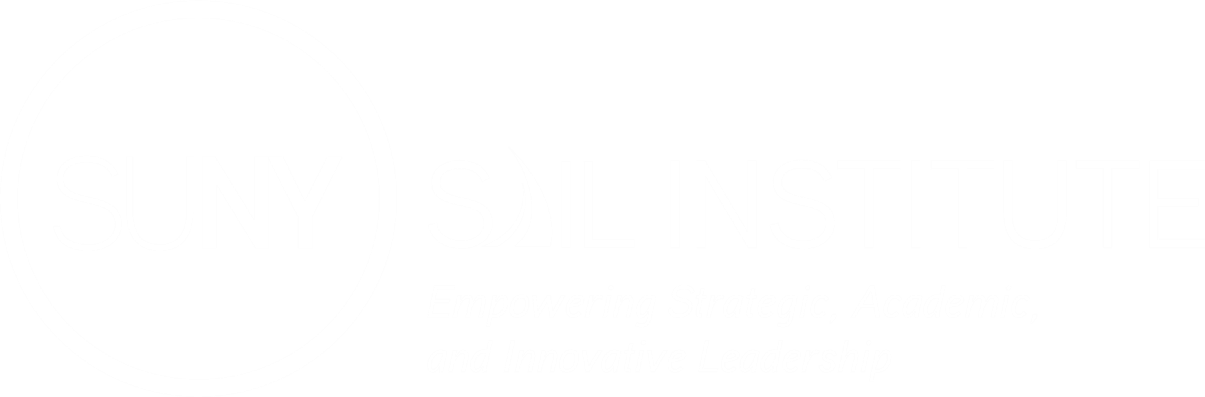 [Speaker Notes: INTRODUCTION- Background]
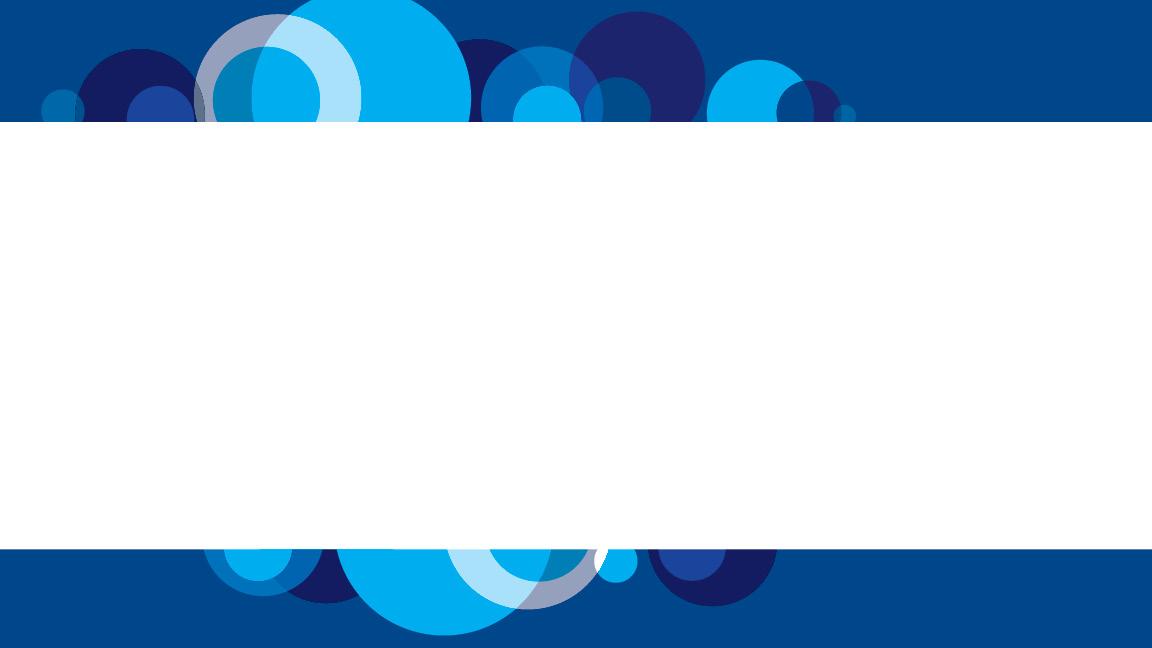 Establishing a Department for Research Computing Support

Phillip Valenta - Binghamton University
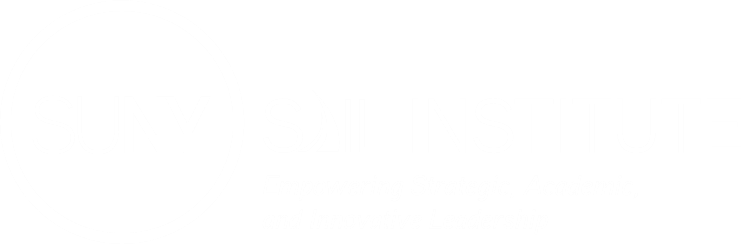 [Speaker Notes: Or Center. The nomenclature will probably be adjusted depending on feedback from upper management. This group is actually the first to see this presentation.]
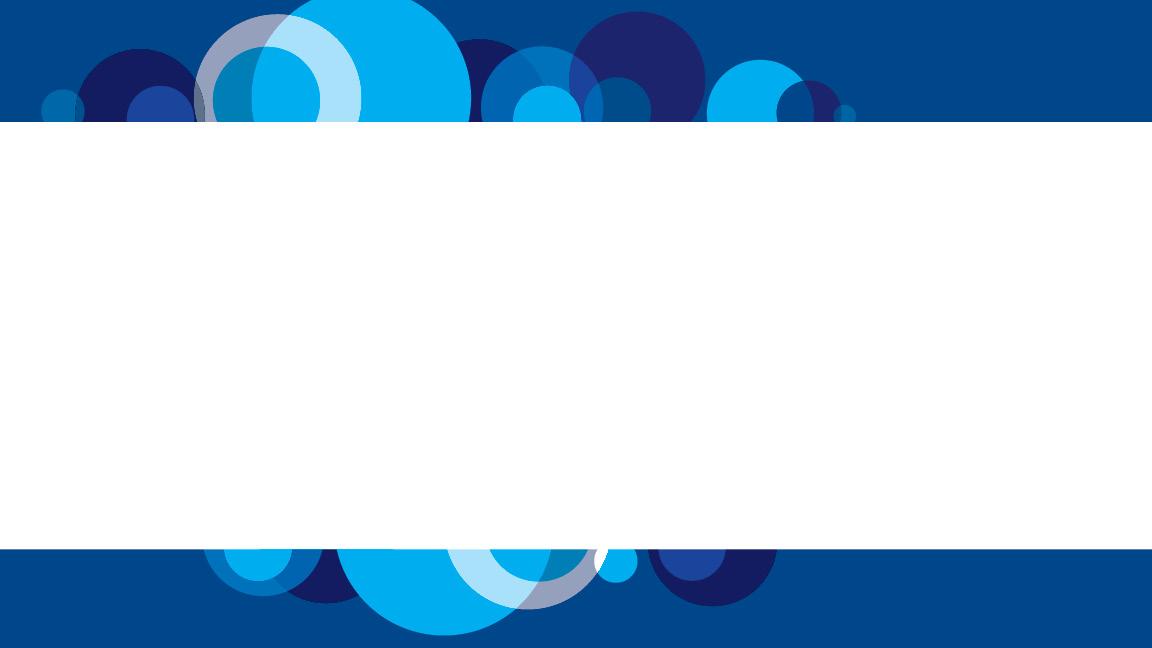 Vision Statement 

Establish a centralized hub for research computing support, serving as a comprehensive resource for researchers seeking computational solutions.
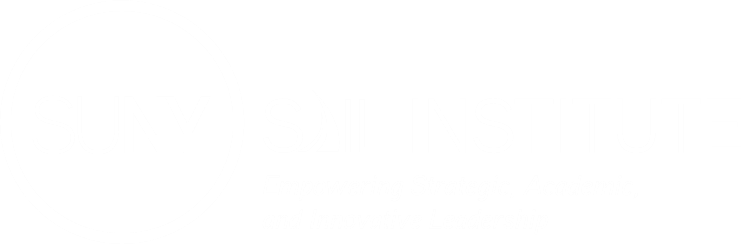 [Speaker Notes: leveraging existing infrastructure and coordinating with campus experts to expand the available resources, the aim is to address funding challenges, streamline support services, and provide a tailored assistance to meet the diverse computing needs of the Research Community]
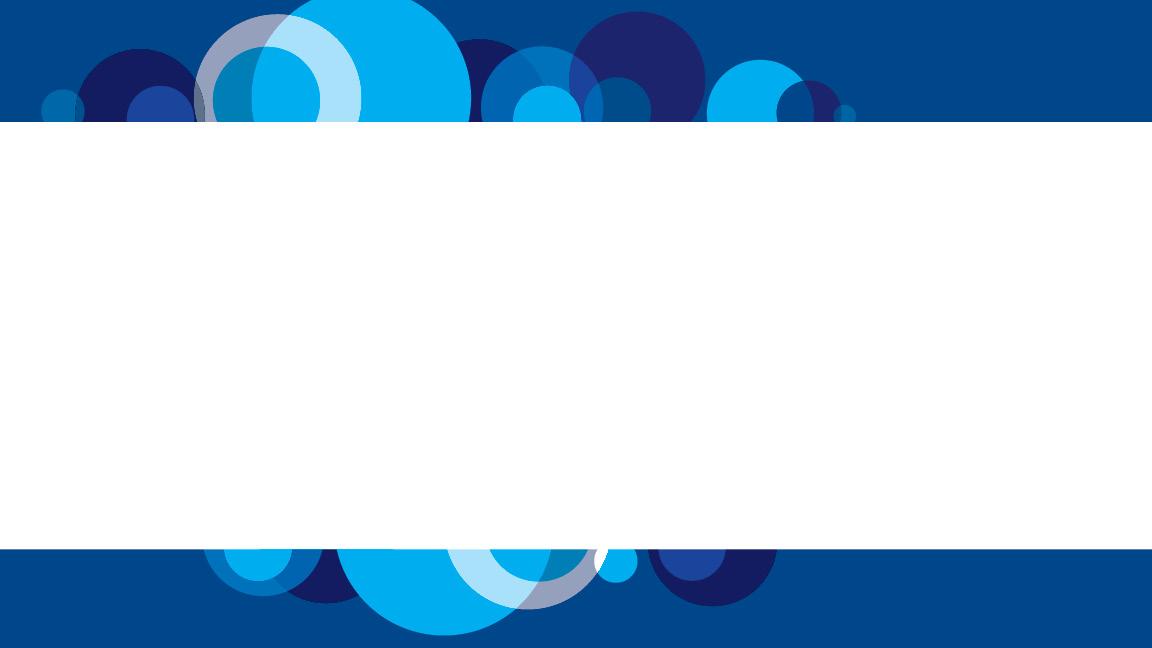 Gathering People - Challenge

History of difficulty identifying people resources
4 Colleges, 3 Schools
Lots of people across campus supporting research, many more “doing” research
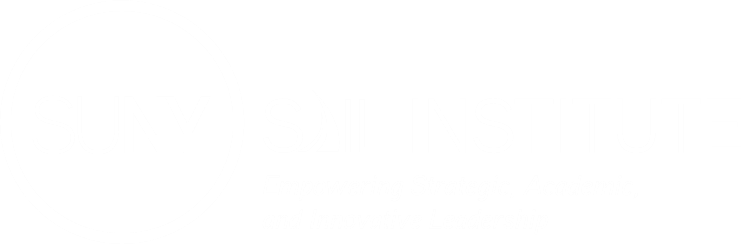 [Speaker Notes: Harpur faculty reaching out to Watson staff for help, sometimes able to help, other times have to direct them to ITS
The colleges and schools across campus have varying degrees of tech support that are not directly a part of ITS. 

Assisted the Math department after their primary tech support person retired, some faculty are involved in research, were unaware of available shared resources on campus, especially HPC. Parallel with the people challenge is communication]
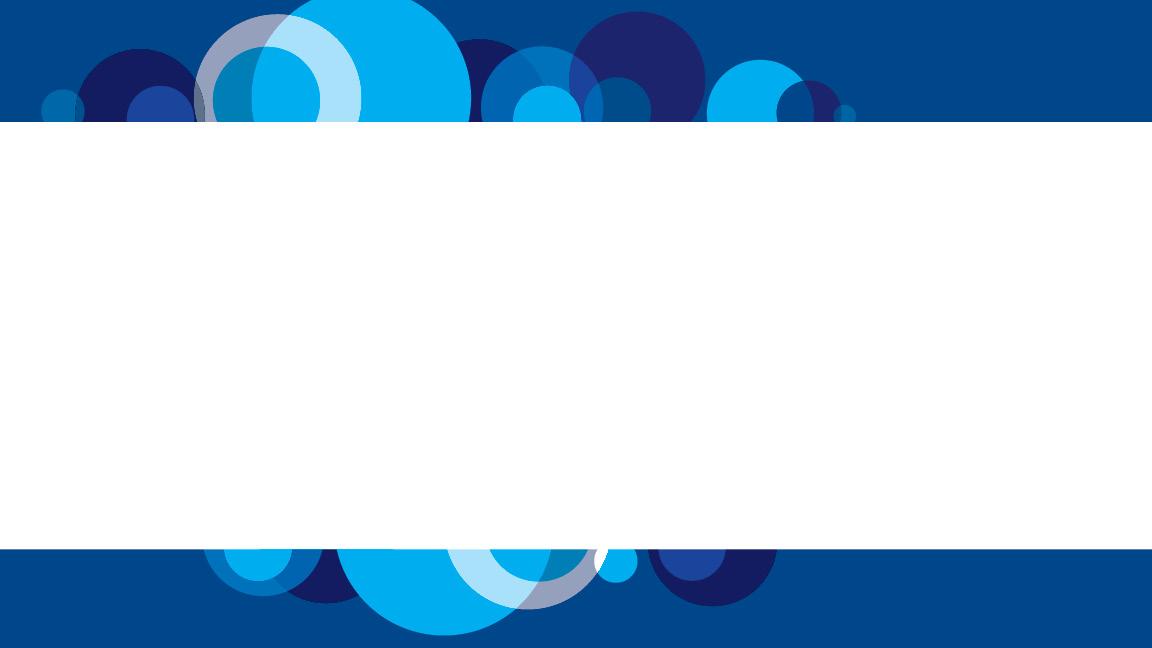 Gathering People

Gather those supporting research from across campus
Identify who has what strengths
Two initial groups, hardware and software
Many sub-groups can descend from those
“non-traditional” IT, ie Library
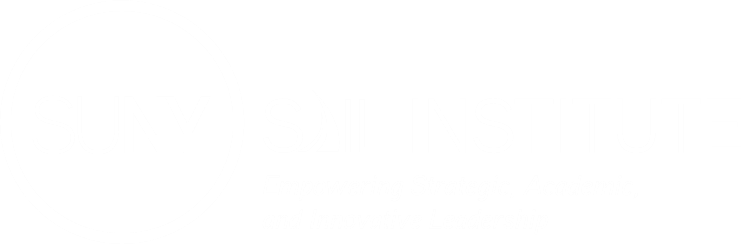 [Speaker Notes: Try to get as many interested people into one room as possible

Identify who has strengths and weaknesses in various departments across campus 

Individually who self-identifies as software or hardware, overlap to be expected. Two primary groups identified, my experience has been some researchers know exactly what hardware they need/want, but are not sure the exact software, also vice-versa. Fair bit of this could be done via shared google docs versus HAVING to meet in person

Library offers data services, subscriptions and access to publishing companies. They’re frequently forgotten as a resource]
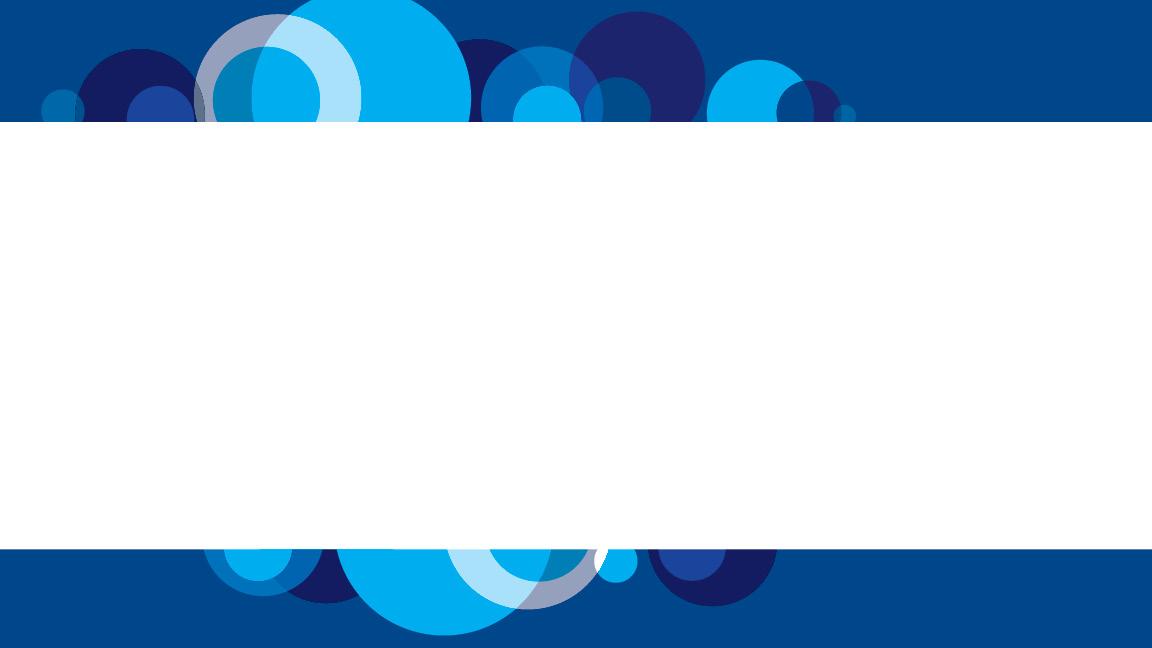 Physical Resources

Compute Hardware is located throughout campus
Instances this is appropriate	
Data acquisition  
Potential for greater use if the resource was pooled
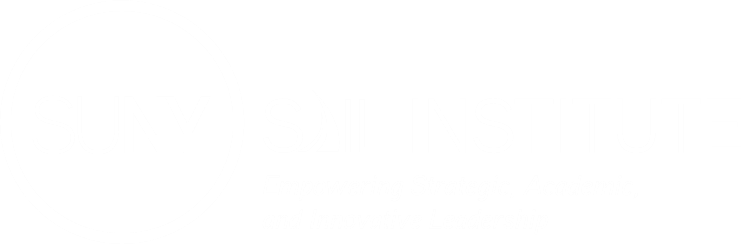 [Speaker Notes: location to equipment that gives output that needs processing, sometimes in real time (Material Test System). Still opportunity to gather the data, then use a different system for processing

Had a faculty with a multi-gpu system, overheating issue caused delays in compute for a couple of weeks, this individual research group had all their compute tied to this one system. If they were a part of a pooled resource such as a cluster, one node down would not have been that critical]
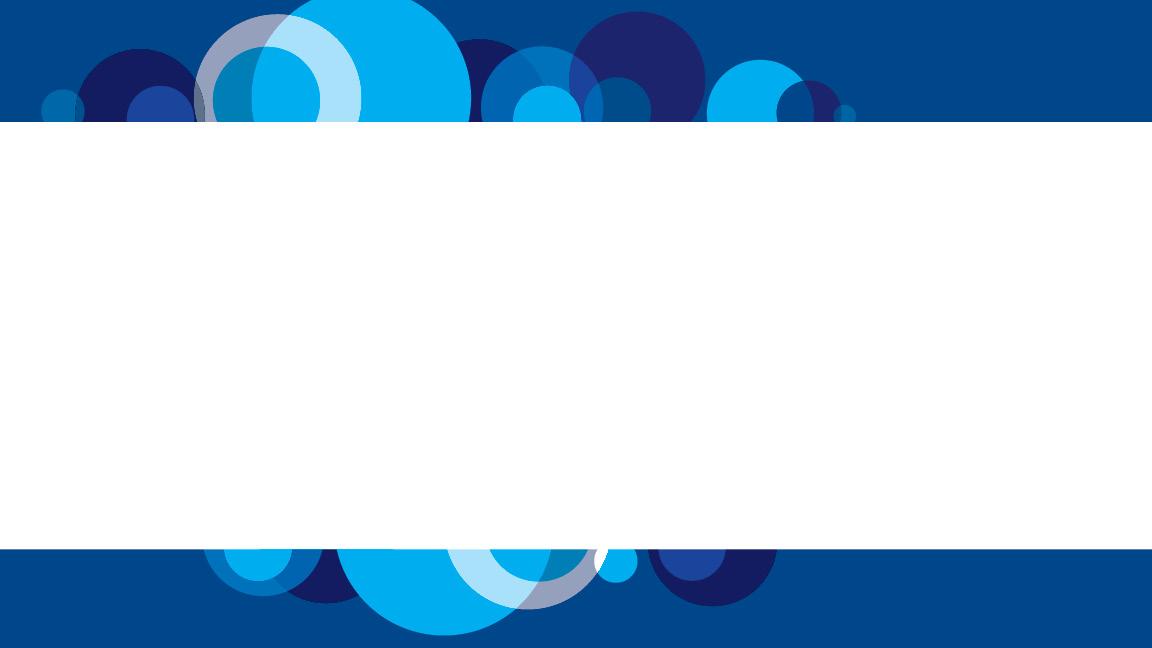 Physical Resources

ITS - New Research Storage and compute environment
Data-center space available to house research systems
Watson - Spiedie HPC. Virtual and Storage environments
Spiedie available for all
Other dedicated to Watson
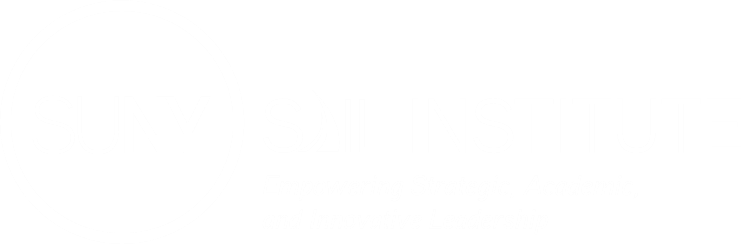 [Speaker Notes: ITS environment is new and gaining traction with usage

Some of Watsons resources are available only for Watson]
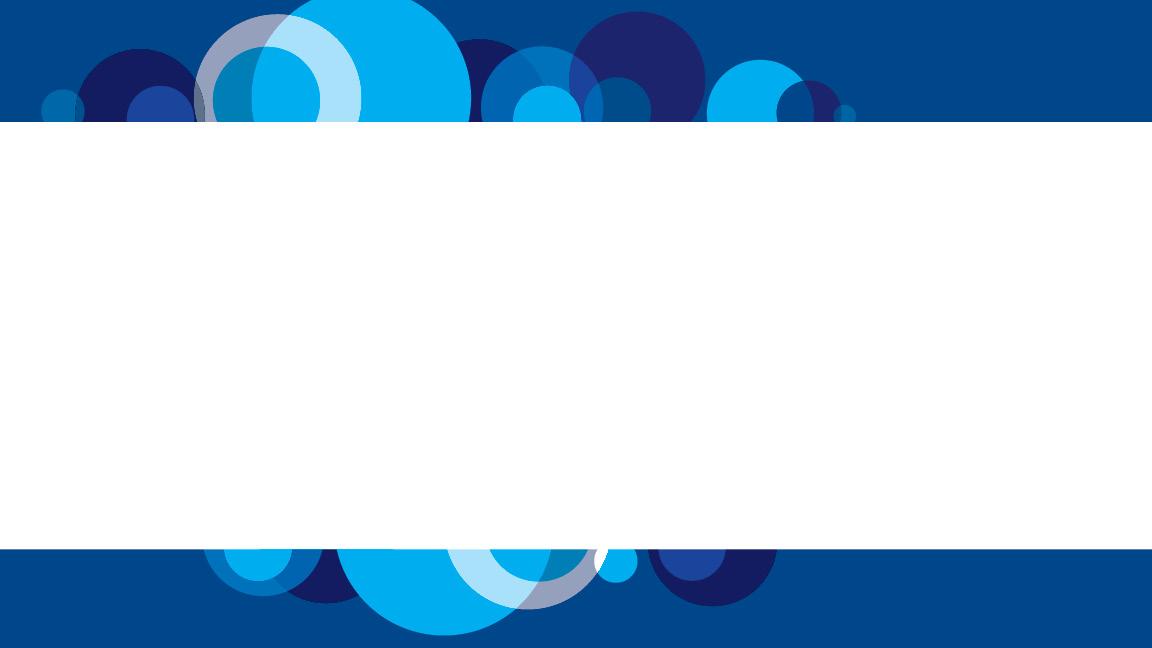 Applications

Commercial
MATLAB, ANSYS, Mathematica
Open Source or free license required
Python, LAMMPS, VASP, Quantum Espresso
Need to offer support
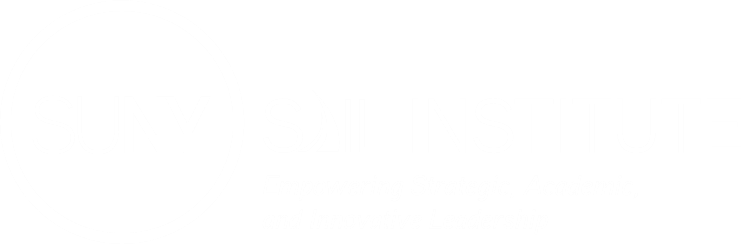 [Speaker Notes: These are known applications, assumed many others, can’t discount Artificial Intelligence, however that is more supporting existing packages in use. I’m sure there are other specific packages/applications out there but I’m not aware of them at this time. Largest challenge with applications is supporting them, I’m a systems administrator, I don’t know exactly how to run a MATLAB job, I might be able to offer up a Mathworks engineer to help in a limited fashion, but otherwise we need to use our people resources]
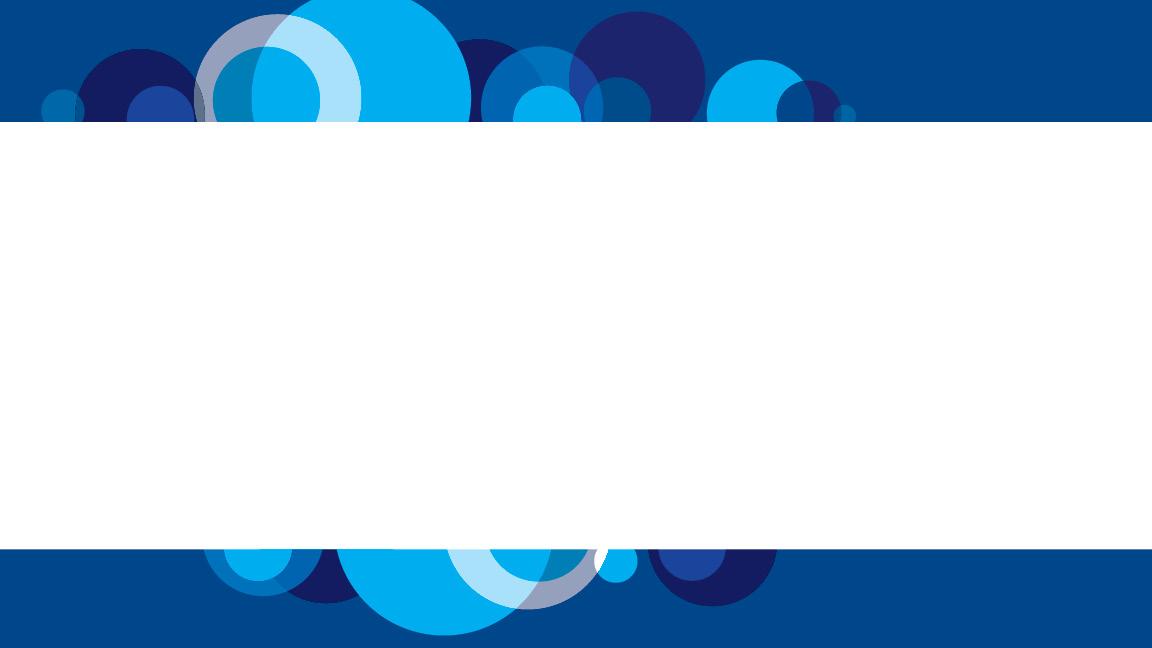 Overall Challenges
Groups that don’t want to share
Establishing a department might not be the first step
Have to get buy-in from researchers, upper management, fiscal support
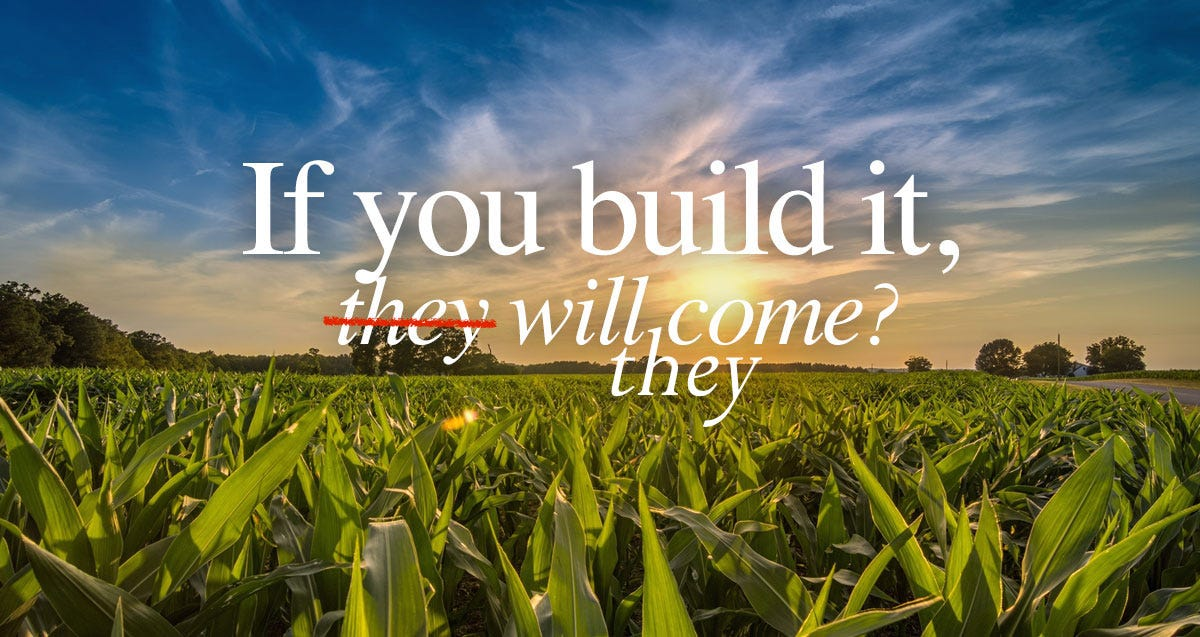 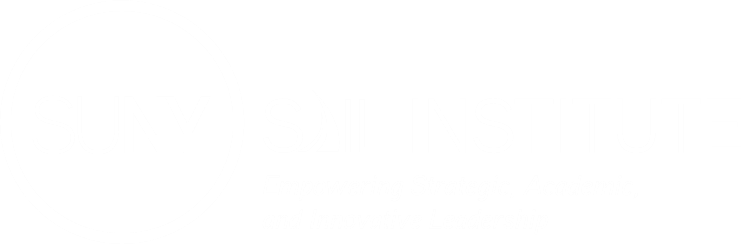 [Speaker Notes: Some departments on campus have a “mine” mindset

Those supporting researcher needs to be open to requests, sometimes there really is a good reason that compute must be dedicated, or be setup a certain location, etc. In the end we are here to support a researchers needs, pushing them to something they don’t want will not help buy-in

Fiscal support from upper management, many different levels, groups within a department, departments themselves, schools, colleges, university, research foundation, researcher grants

Talk of a center was brought in 2012 during University Road Map discussions as well as in 2016, some people see the need for something that can support our researchers

If the researchers don’t support the idea, it will fail, this can’t be a “if you build it they will come”. Upper management can help with that but they can also be a challenge

Researchers pay a very high percentage on their grants for “over head”, how much does the research foundation support versus Binghamton University. Questions that need to be answered to show that researcher overhead is being used for]
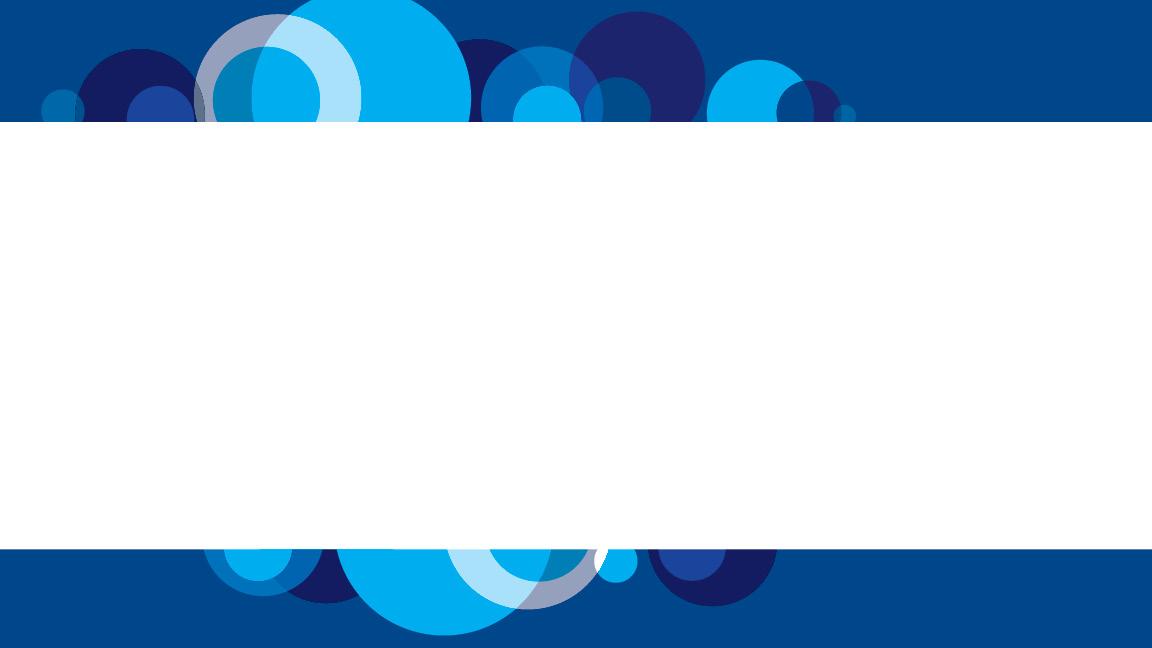 Start “small”...

Start with a collaboration of people resources
Prior attempts for something big were not successful
Document the need, showcase to upper management
Present a plan for the “next steps” (Department/Center)
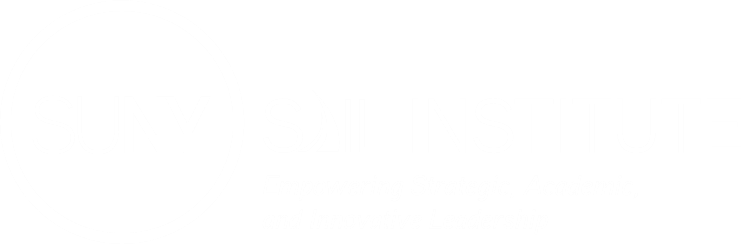 [Speaker Notes: starting small gives the opportunity to actually “show off” that there is a need, if there isn’t one, or there is not enough potential buy-in then doing anything more could be considered “wasteful”. As stated earlier, prior attempts at bringing forward the idea of a center for computing were not considered]
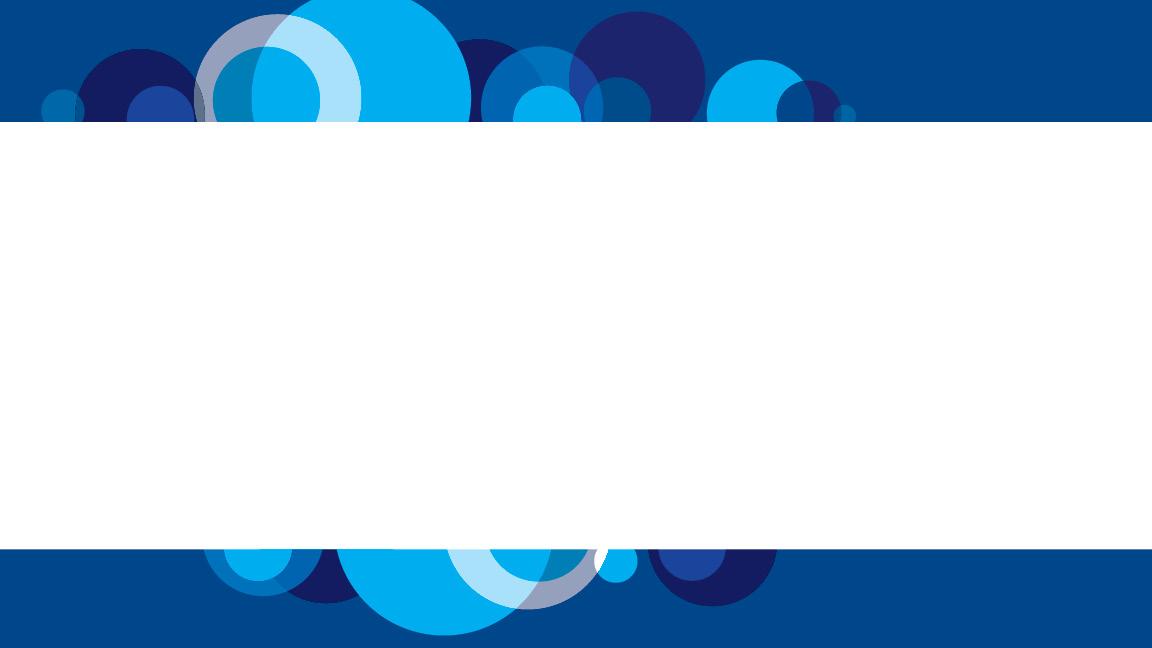 …Plan Big

Combined effort of personnel will show the need
Unify researchers to support the plan
Ensure that potential fiscal support is there
Grants from RF, University
Support to go after grants
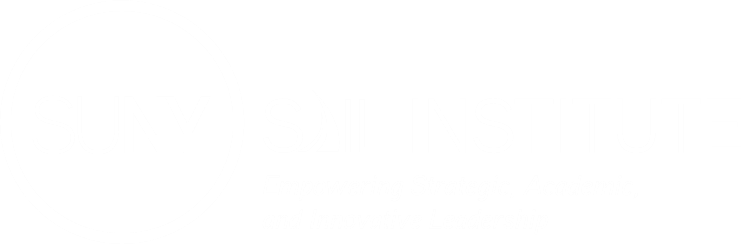 [Speaker Notes: If the need is there, then the plan for something bigger would be more readily accepted and be harder to brush off. Starting small should generate the “buzz”, if research groups start collaborating and sharing resources that will be harder to ignore.]
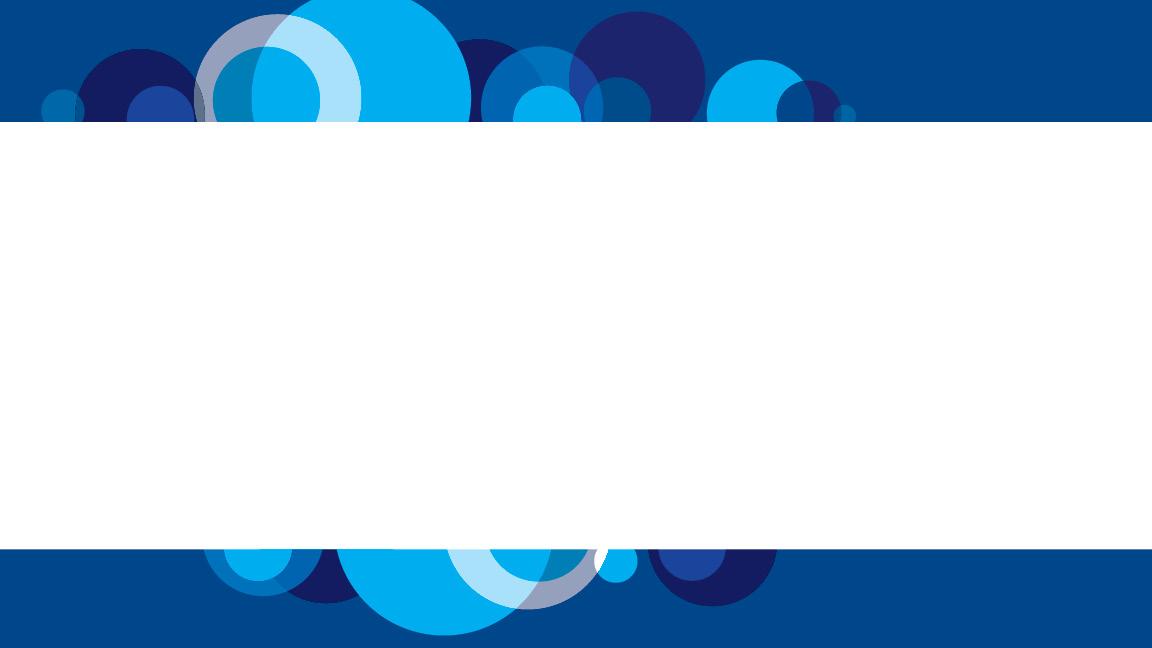 Could we not?
We could…not. 
Stay the course, its worked, right?
The Path to Premier is not staying the course
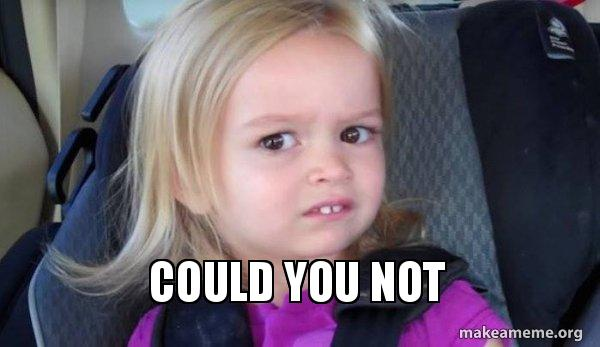 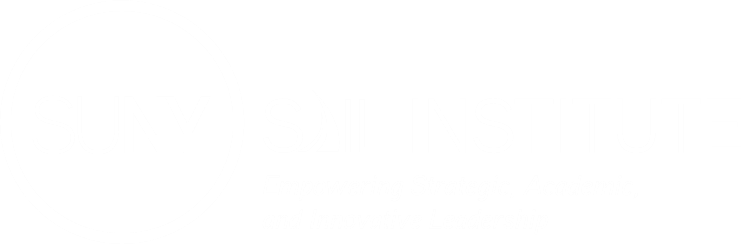 [Speaker Notes: Some islands of success, duplication of efforts throughout campus though

Technically not wrong, but is staying the course pursuing anything? How do you differentiate yourself when you don’t look at potential good change, emphasis on the good, changing for the sake of change may be not the best reason

Binghamton has a history of implementing sensible plans on the path to premier, it has worked in the areas that have received focus and funding.]
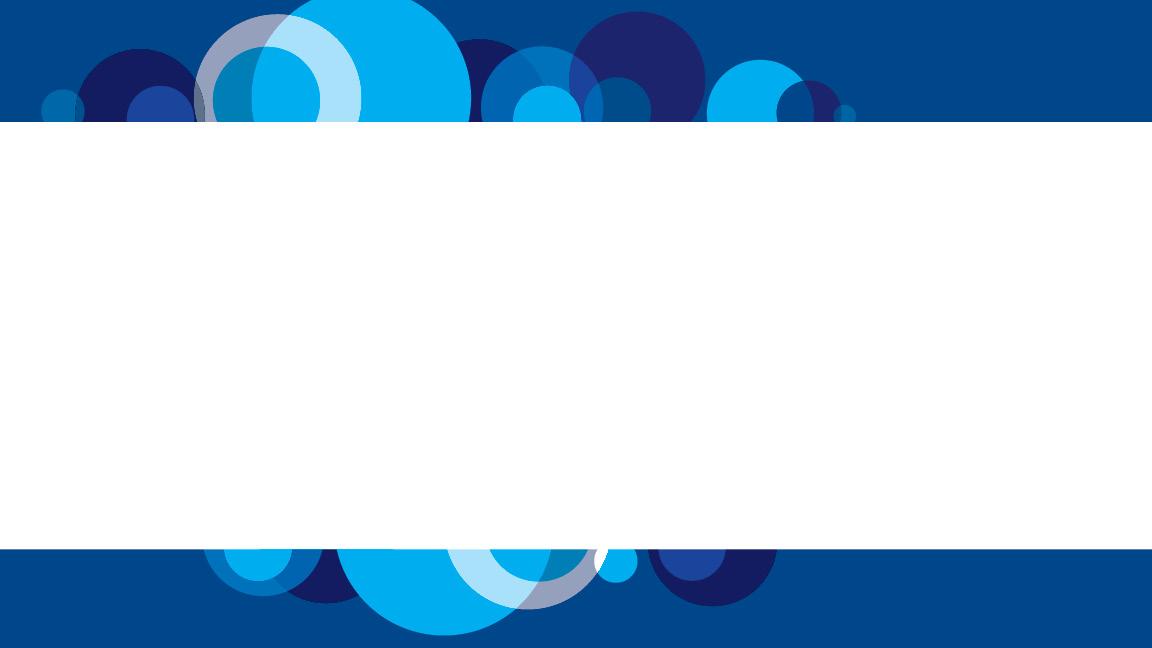 Questions
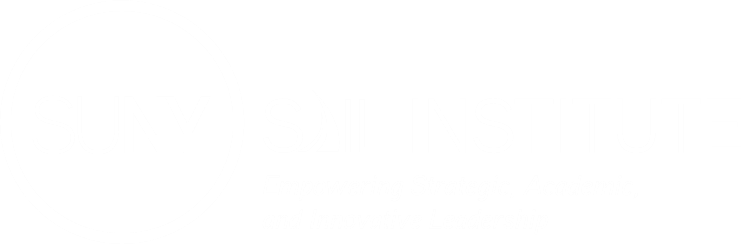